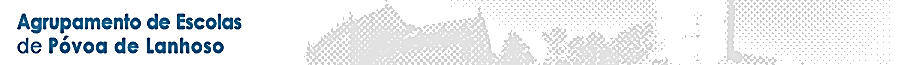 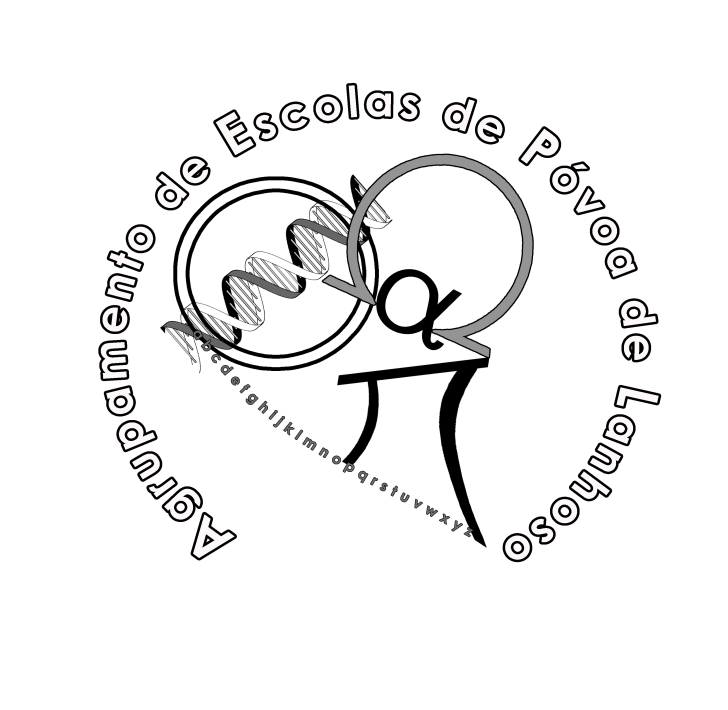 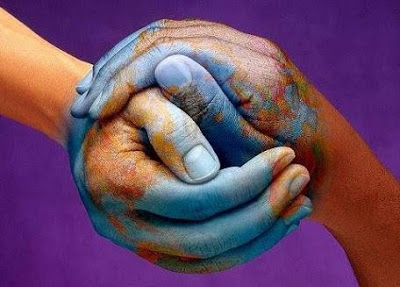 WHO
we are?
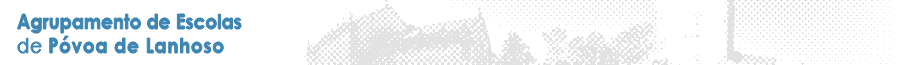 Nursery
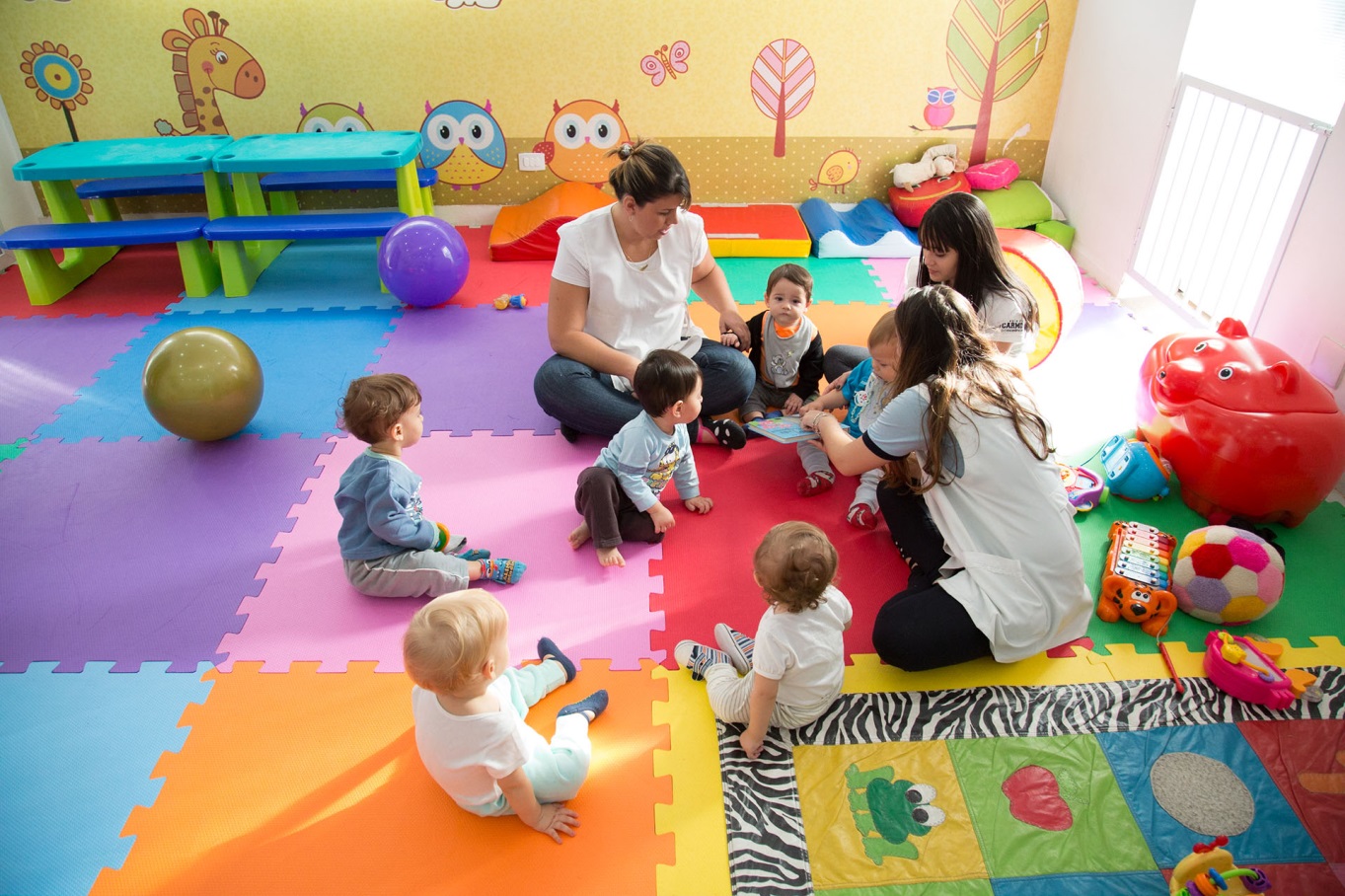 Nursery
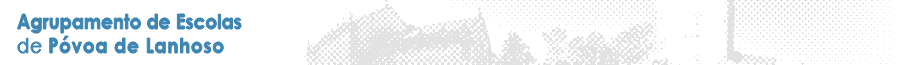 Where do we have this option?
Only in private schools / institutions?
For whom?
Children between 0-3 years old.?
AEPL
We don’t have this school option.
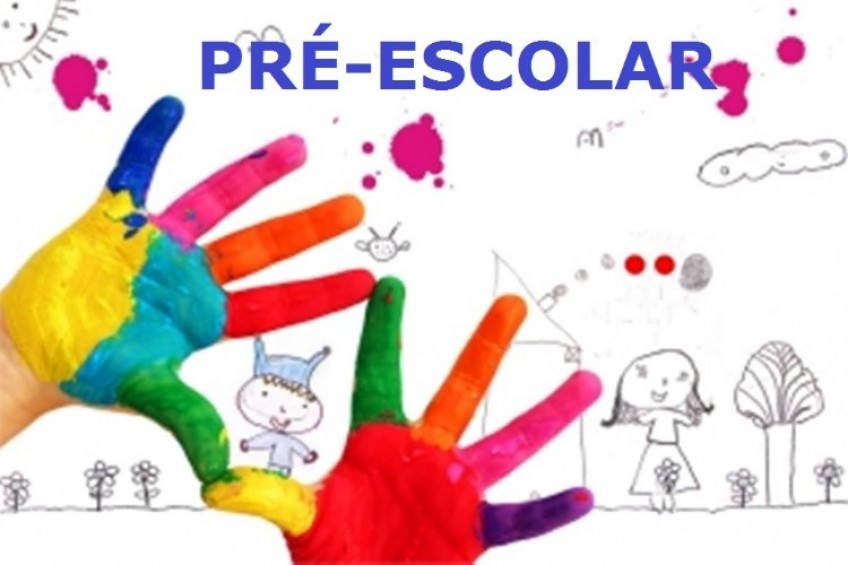 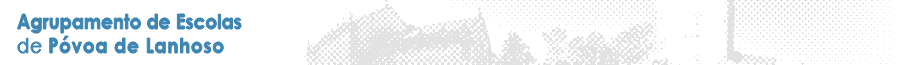 Kindergarden
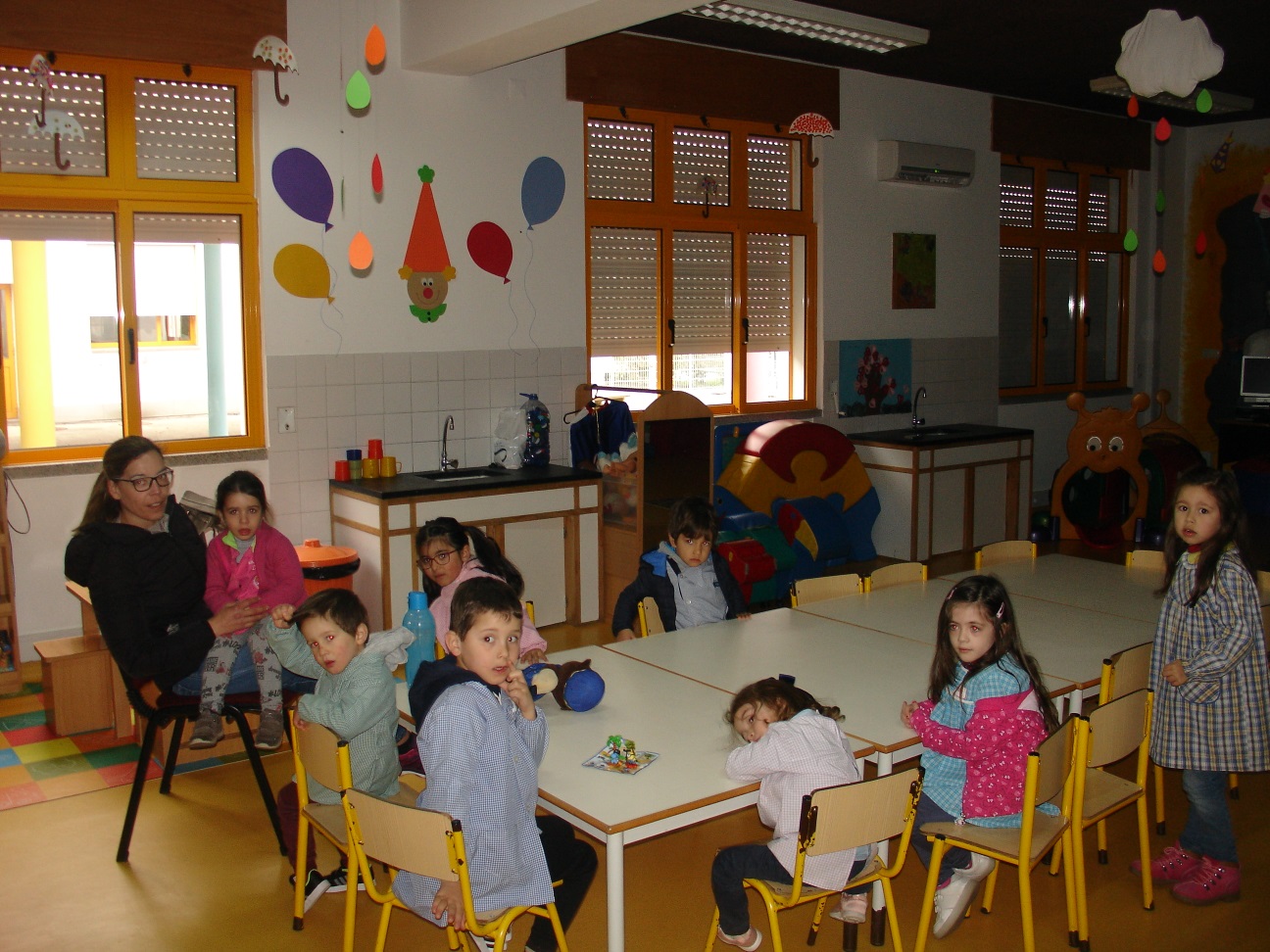 Kindergarden
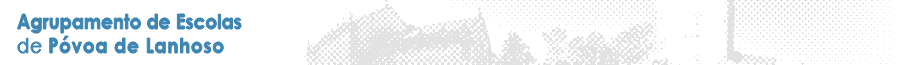 Where do we have this option?
We have this educational offer in public and private schools / institutions.
For who?
Children between 3 (sept.) to 6 (sept.) years old.?
EB do Ave
JI Travassos
JI Sobradelo
JI Simães
JI Garfe
AEPL
Schedule
School hours
Normal - From 9.00H to 15. 30H.
Extra - 07.30H – 09.00H and 15.30H – 19.30H (Parents have to pay this extra time). 
(The value paid depends of the economic situation of the family)
Particularity
It isn’t compulsory.?
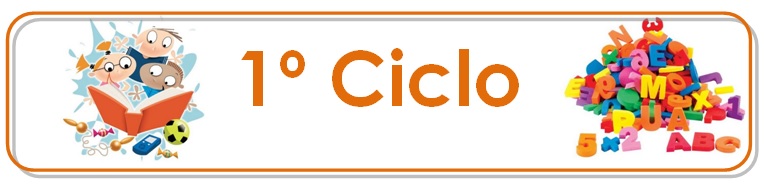 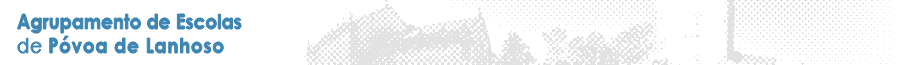 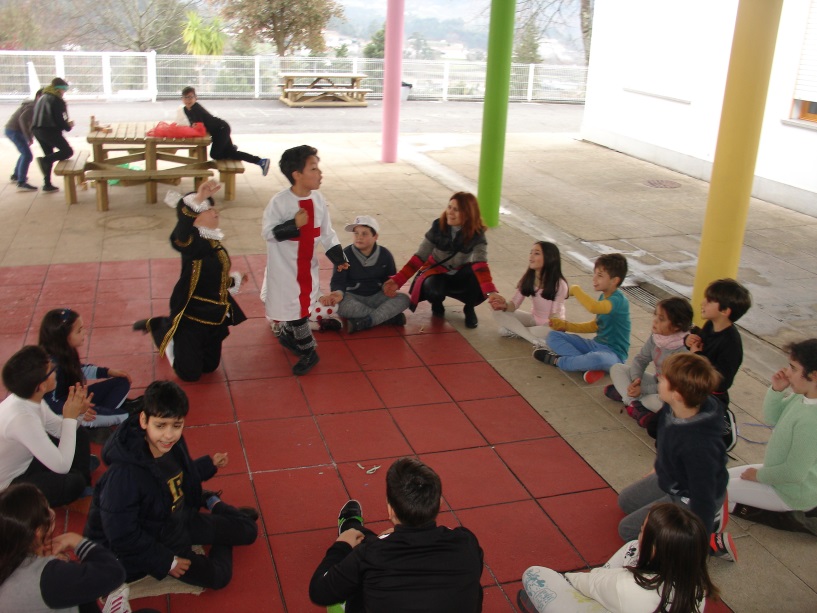 Primary school
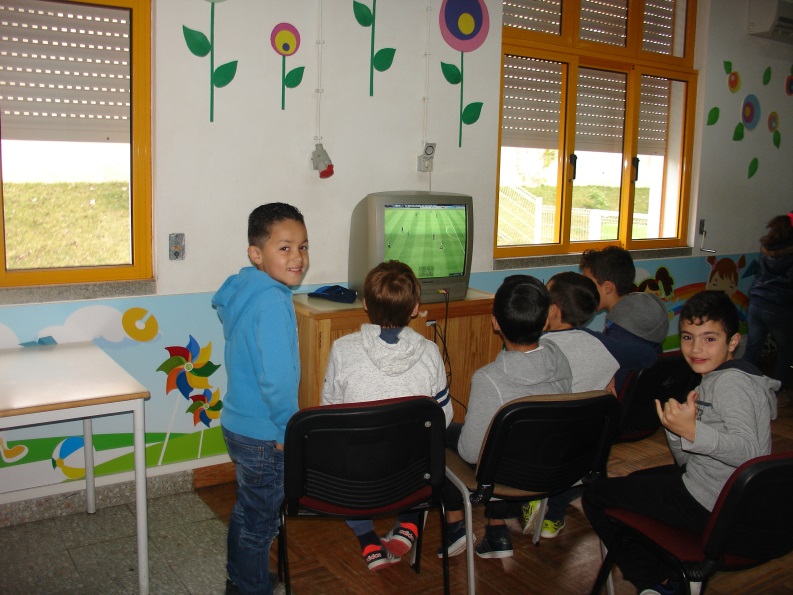 Primary school
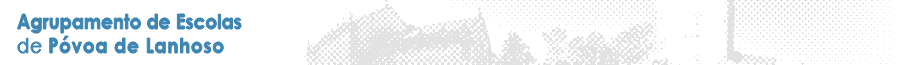 We have this educational offer in the public and private schools. (In this last situation parents have to pay).
Where do we  have this option?
For whom?
Children form 6 (sept.) to 10 years old.?
EB do Ave
AEPL
Regular - 09.00H to 16.00H 
Extracurricular activities - 16.30 to 17.20. (Music, Ph. Edu., Arts, Experimental Science Activities and English).
Students can stay at school from 07.30H to 18.30H.
Schedule
Timetable
Portuguese, Math, Art, Music, Physic Expressions and Social Studies.
Subjects
Particularity
Compulsory for children with 6 years 
(15 september).
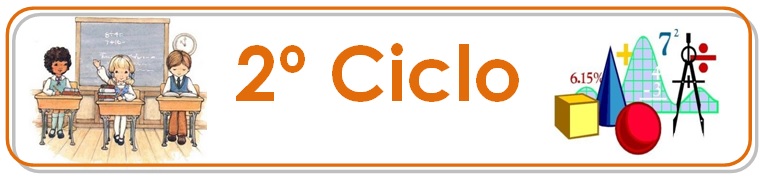 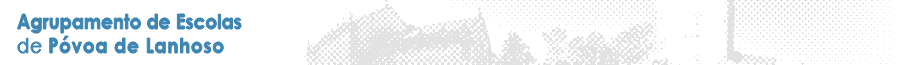 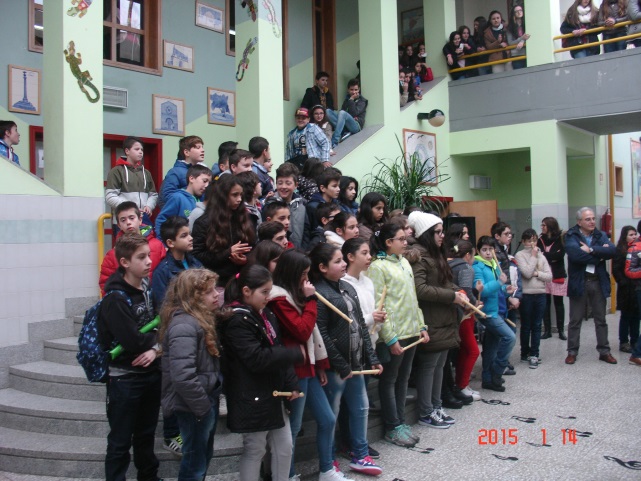 Second cycle
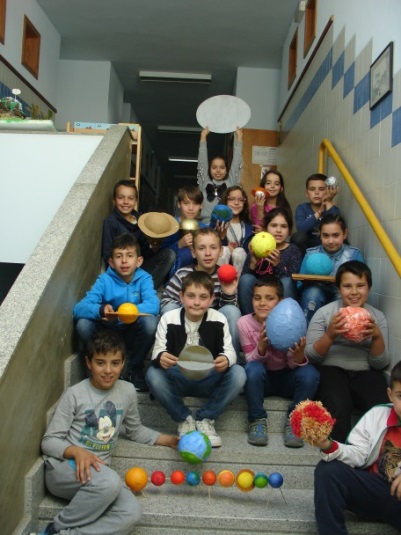 Second cycle (regular)
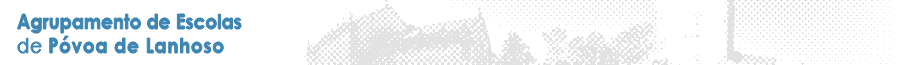 Where do we have this option?
We have this educational offer in the public and private schools. (In this last situation parents have to pay).
For whom?
Students between 10 and 12 years old.?
EB do Ave.
AEPL
08.30H to 17.00H – 30 hours a week.
( 1 hour for lunch)
Ours students don´t have classes on Fridays afternoon.
Schedules
Portuguese, English, History and Geography, Maths, 
Natural Science, Technology and Arts, Music and 
Religion Education (option) and study suport.
Subjects
Particularity
Is compulsory for all students.
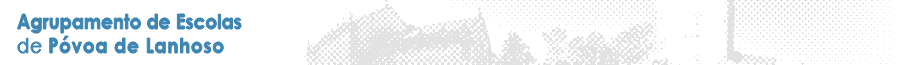 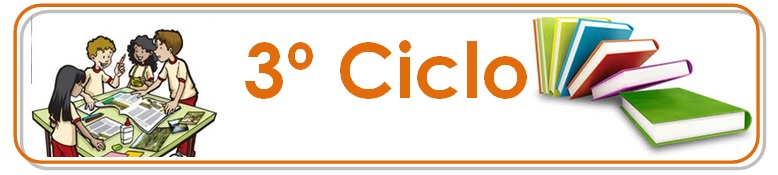 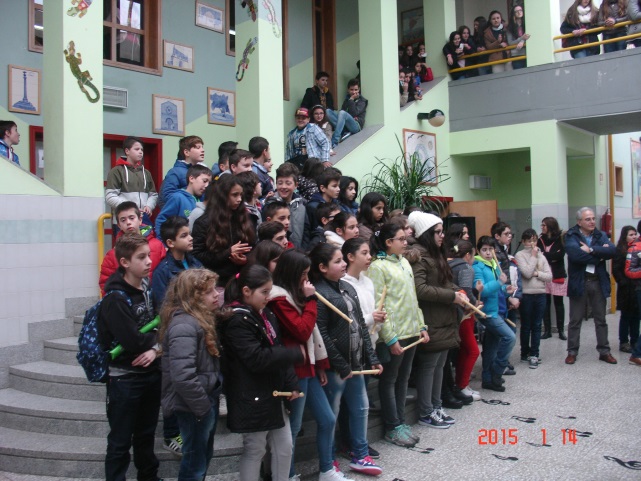 Third cycle
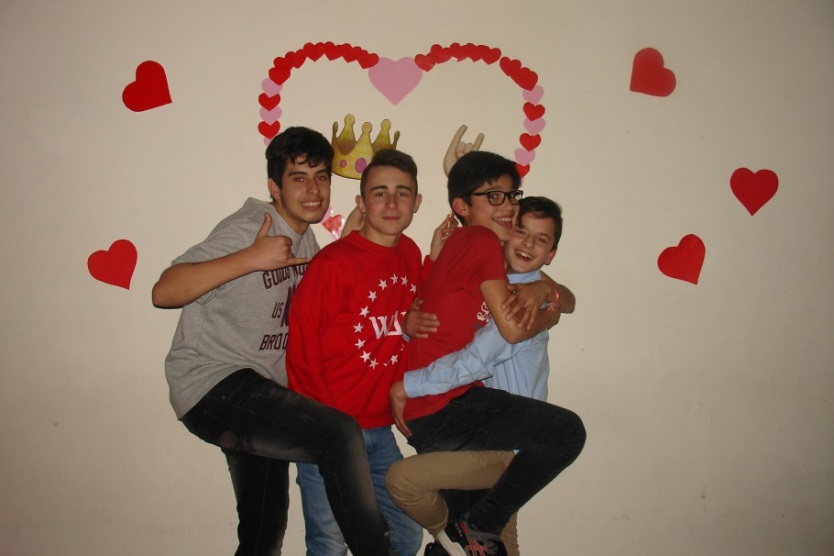 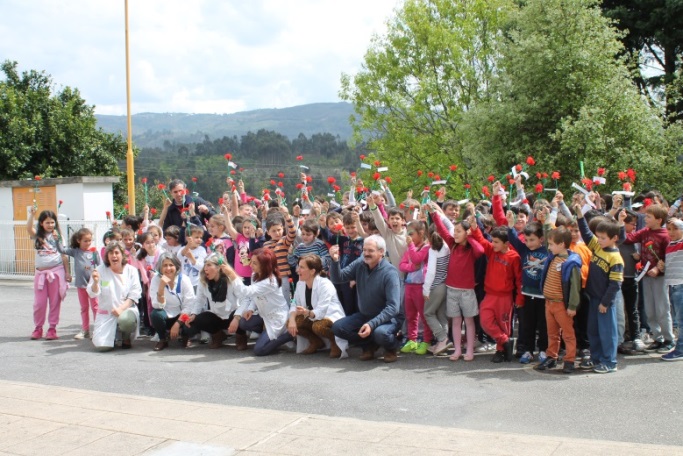 Third cycle (regular)
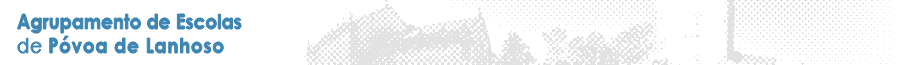 We have this educational offer in public and private schools. (In this last situation parents have to pay).
Where do we have this option?
For whom?
Students between 12 and 15 years old.?
EB do Ave.
E. S. P. L.
AEPL
Schedules
08.30H to 17.00H/ 18.30H - about 32 hours a week.
( 1 hour for lunch)
Our students don´t have classes 2 afternoons per week.
Subjects
Portuguese, English, French, History, Geography, Maths
Physics  and Chemistry, Natural Science, Tecnology, ICT
PE (Physical Education), Citizenship, Religion Education (option)
Particularity
It’s compulsory for all students.
All students, at the end of the 9th grade, have to do a Portuguese and Maths national exame.
Third cycle (Vocacional)
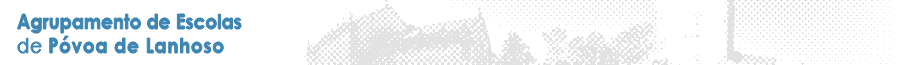 We have this educational option in:
public 
private schools.
Where do have we this option?
For whom?
To the students with school faillure.   ?
Only for students that are 15 years old, with two years of school faillure.
AEPL
About 2100 hours (2 years)
About 1200 hours ( 1 year)
Schedule
Portuguese, English, Citinzenship, ICT and
others related with the specific vocational training.
Subjects
Particularity
If a student wishes to go to a regular secundary course he has to do a Portuguese and Maths national exames.
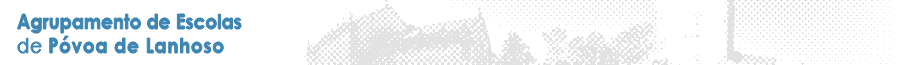 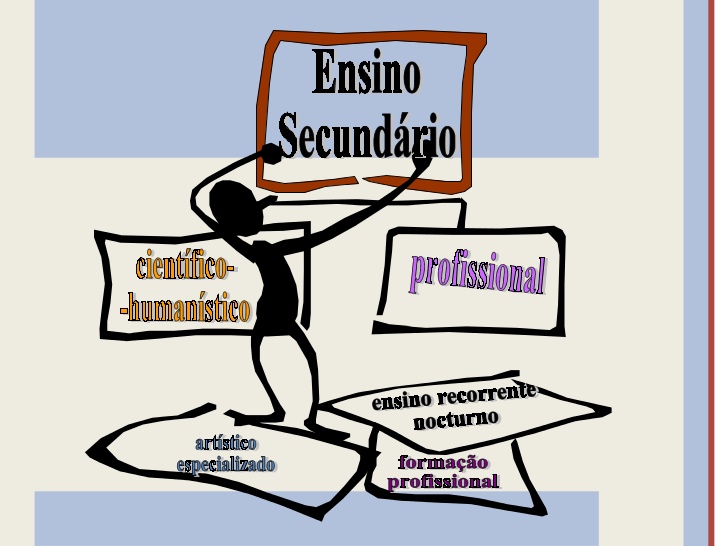 Secondary
Regular courses
Vocational courses
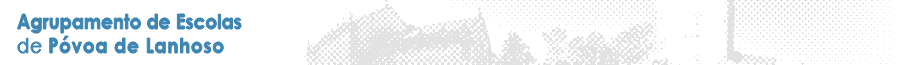 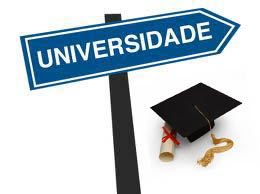 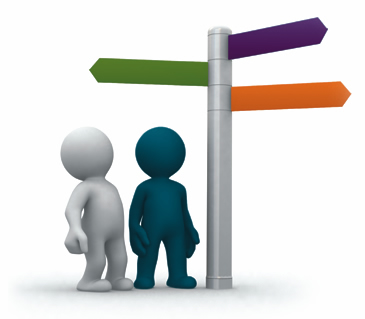 Secondary
Regular courses
Vocational courses
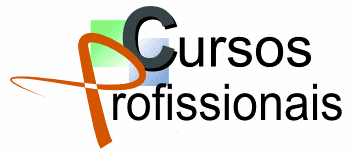 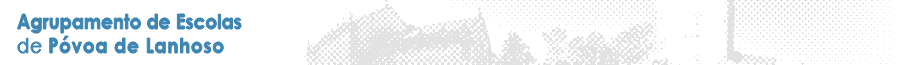 Secondary - Regular courses
We have this educational offer in public and private schools. (In this last situation parents have to pay).
Where do have we this option?
For whom?
Students between 15 to 18 years old.
(10th, 11th and 12th grade)?
AEPL
E. S. P. L.
About 30 hours a week.
( 1 hour for lunch)
Our students don´t have classes 2 afternoons per week.
Schedule
Options
Science and technology
Economy
Arts
Languages and humanities
Particularities
- It´s a good choice if students want to go to the university.
- All students, at the end of 11th and 12th grade, have to do 2 national exames. 
-The marks of these national exames are important for the access to university.
Secondary - Regular courses
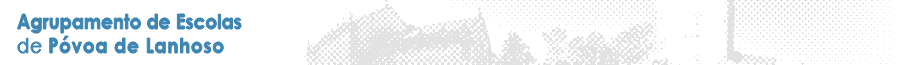 Where do we have this option?
We have this educational offer in public and private schools. (The student´s don’t pay and receive  financial support given by European Union).
For whom?
Students between 15 and 18 years old.
(10th, 11th and 12th grade)
Students who want to start to work earlier. 
They are usually students with learning difficulties, unmotivated and low school expectations.
About 3100 hours.
Schedule
Options
Several areas.
AEPL
Courses: Health assistant, computers and electronic, audiovisuals, multimedia, tourism.
Particularities
It´s a good choice for students that want to begin to work earlier in the job market.
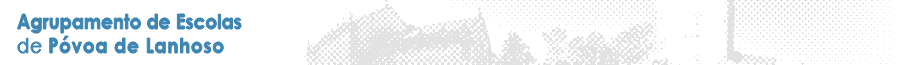 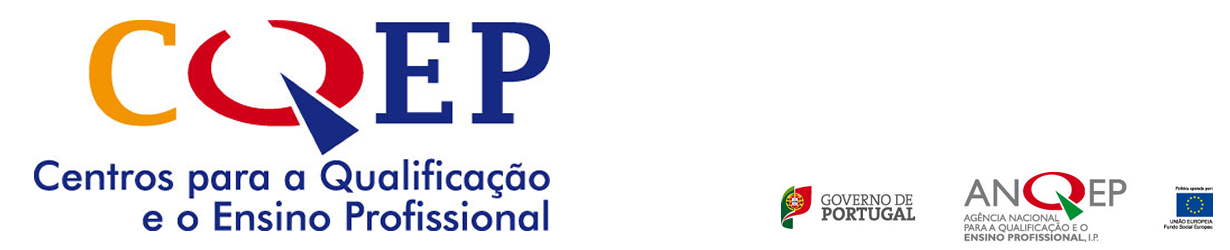 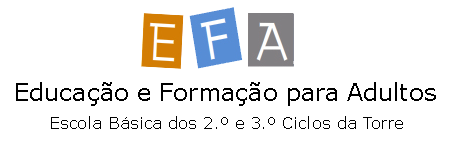 Adults
 and 
lifelong learning
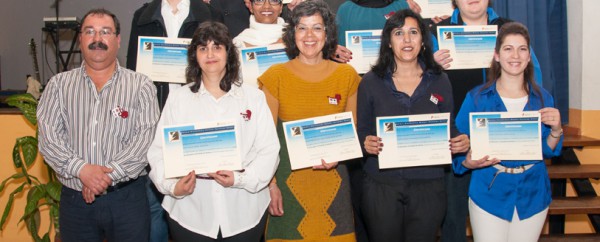 Adults and lifelong learning
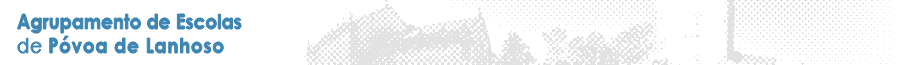 Where do we have this option?
We have this educational offer in some public schools and in a private institutions.
For who?
All those who left school without completing a certain level of schooling.
Unemployed people.
Structured course (EFA)
Recognition and validation of skills acquired throughout life.
Options
AEPL
CQEP
Agrupamento de Escolas da P. de Lanhoso
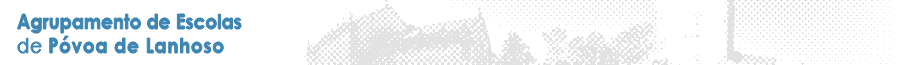 It’s time to “visit” Agr. Póvoa de Lanhoso
Vídeo -  “School of the FUTURE”
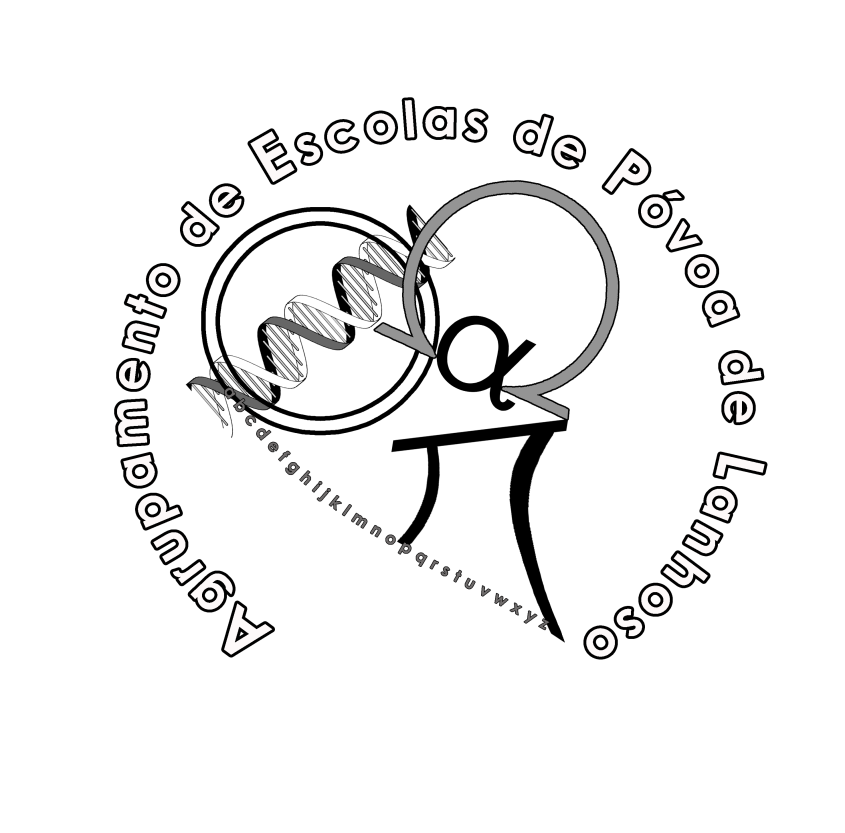 EBI DO AVE
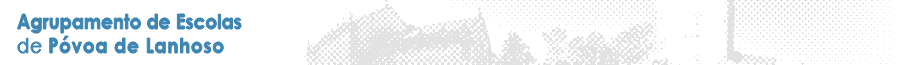 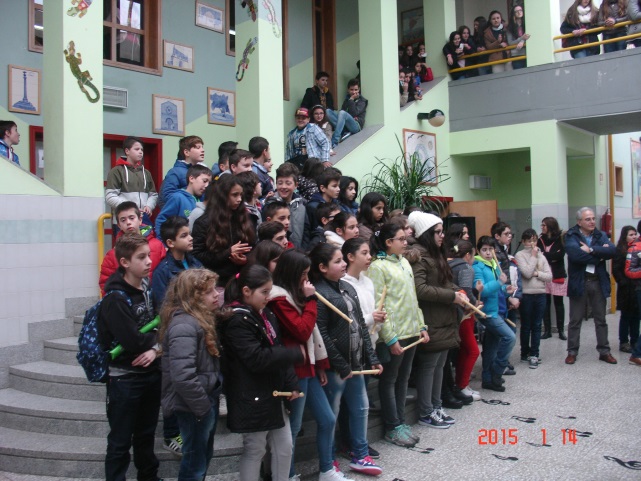 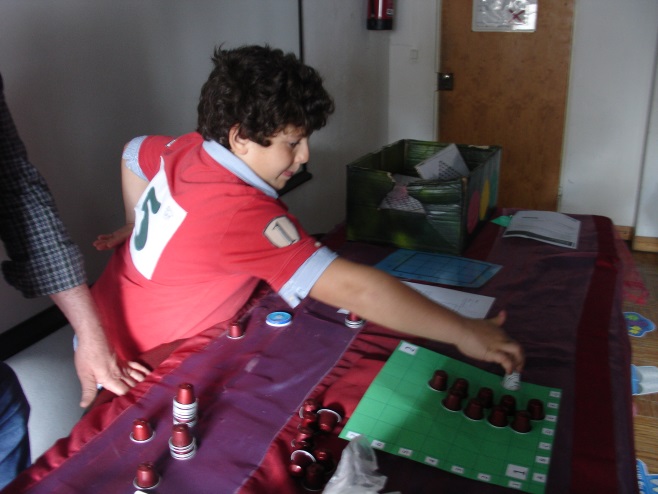 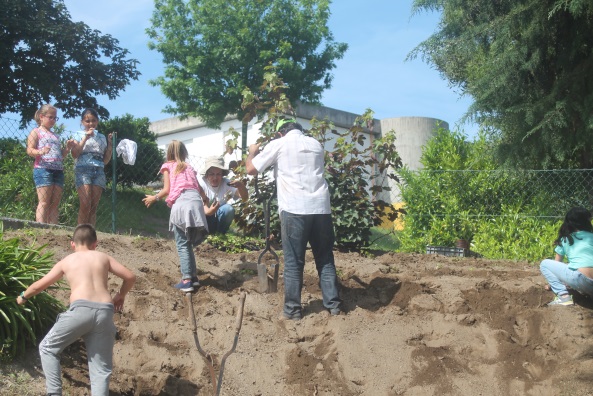 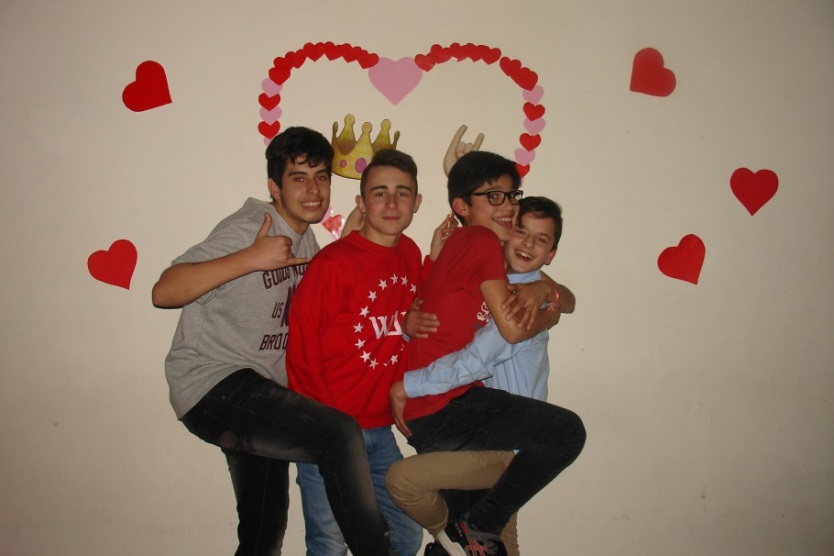 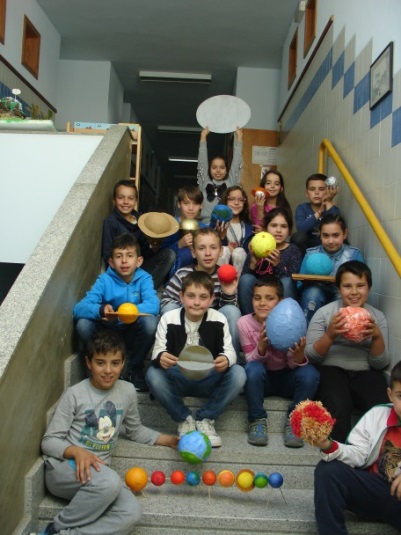 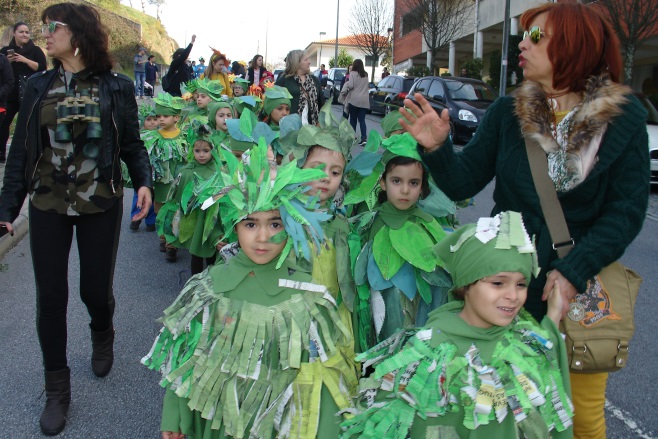 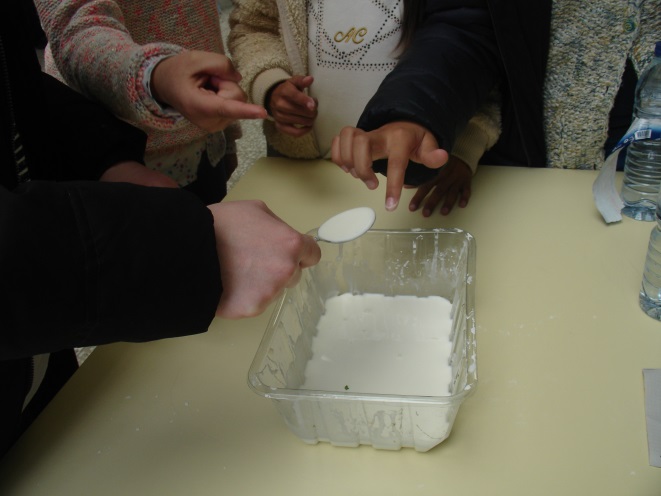 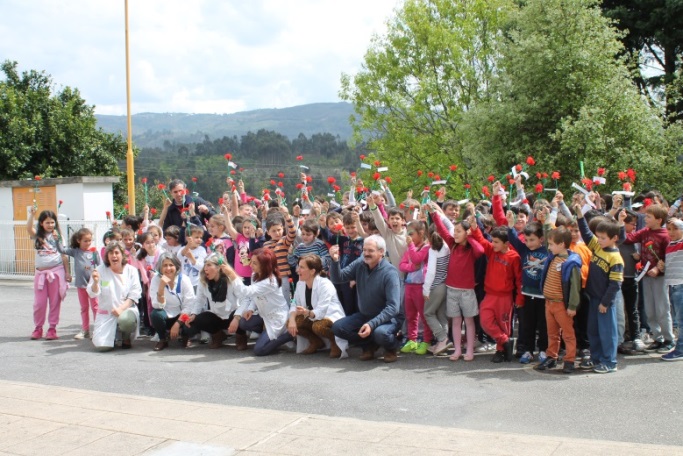 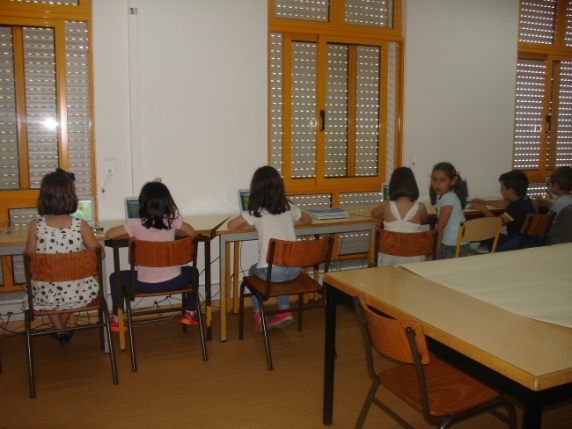 EBI DO AVE
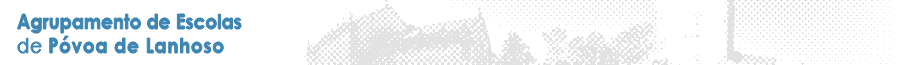 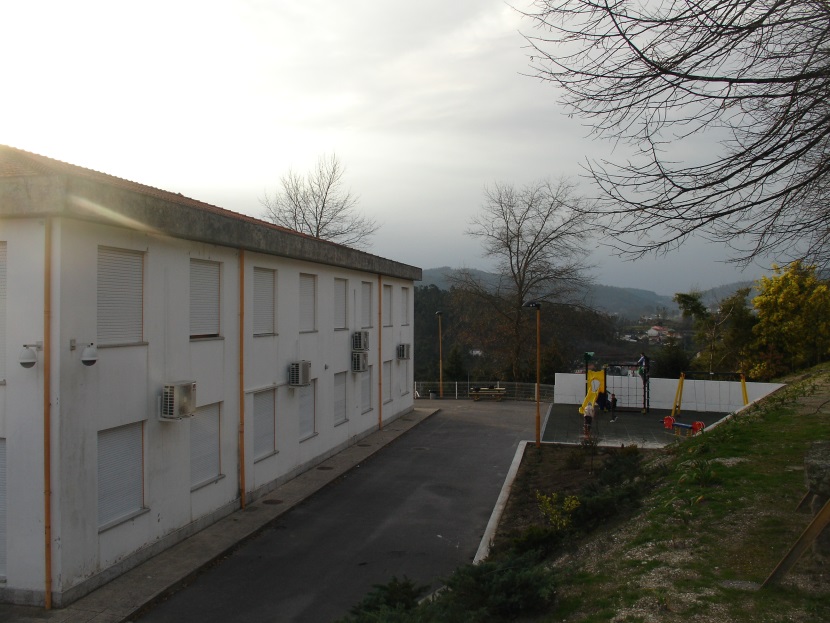 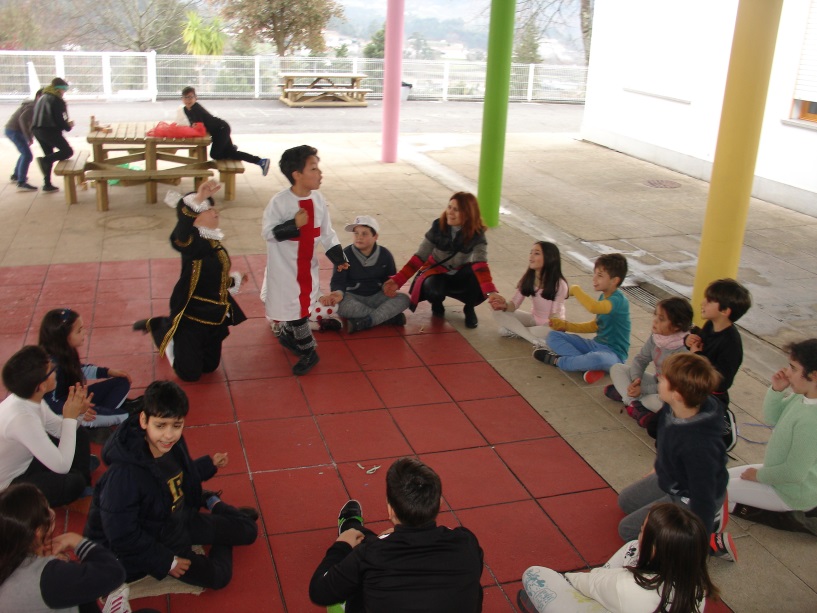 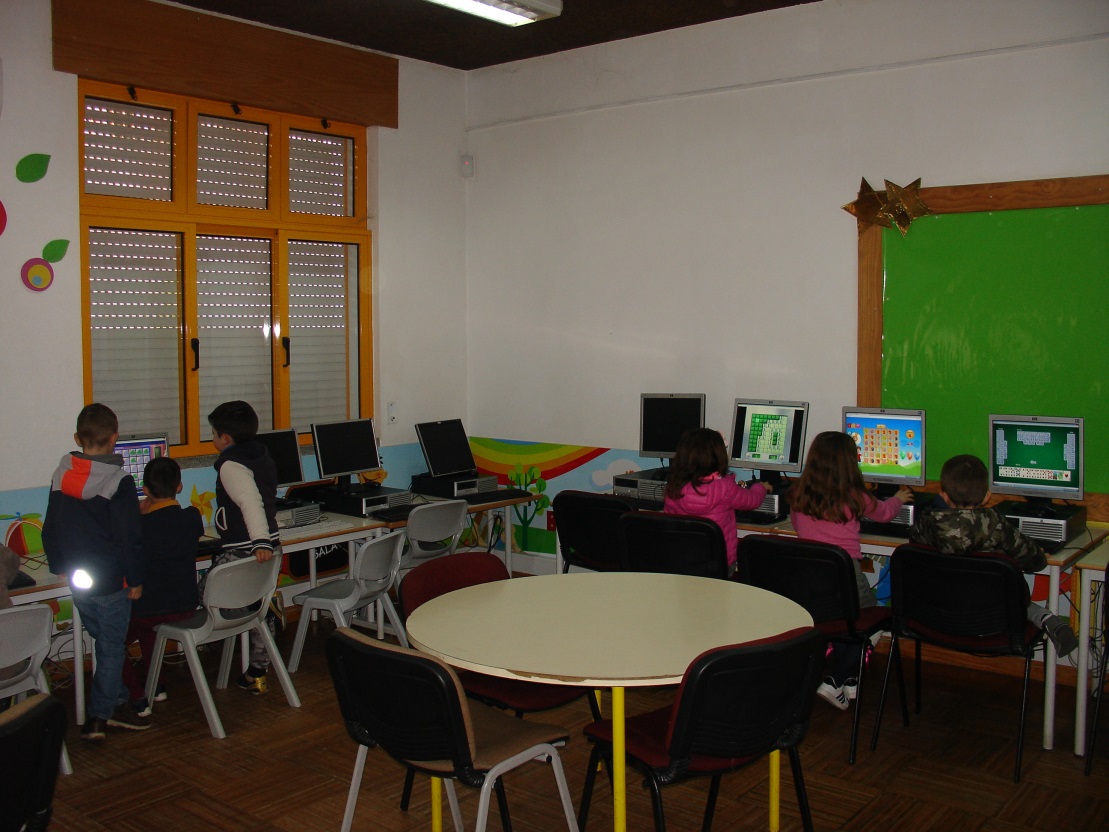 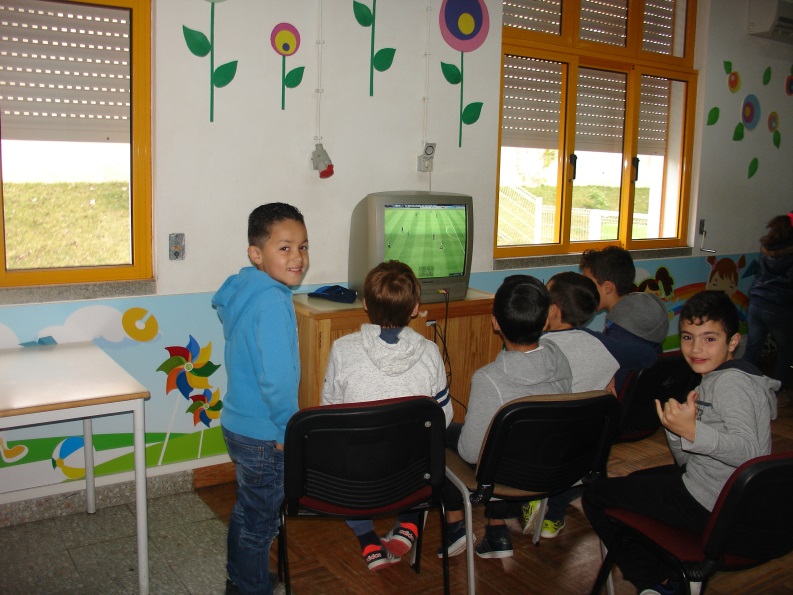 EBI DO AVE
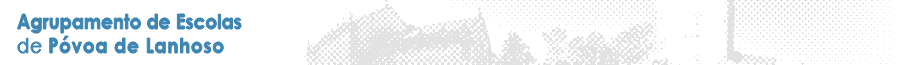 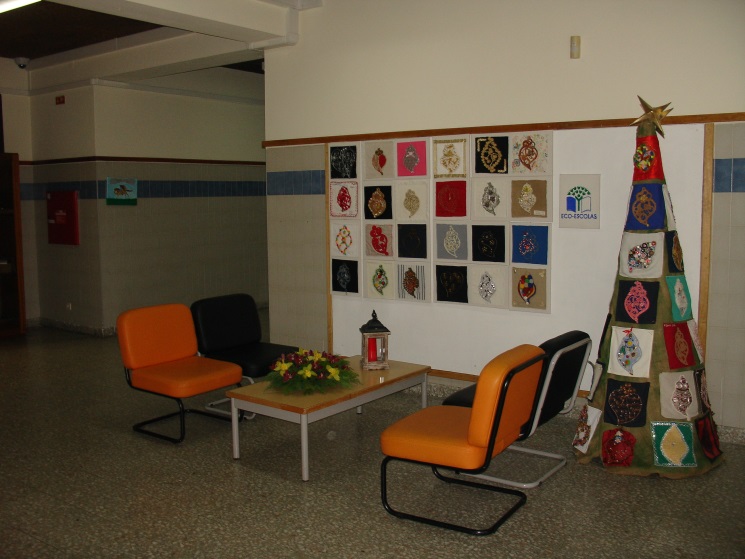 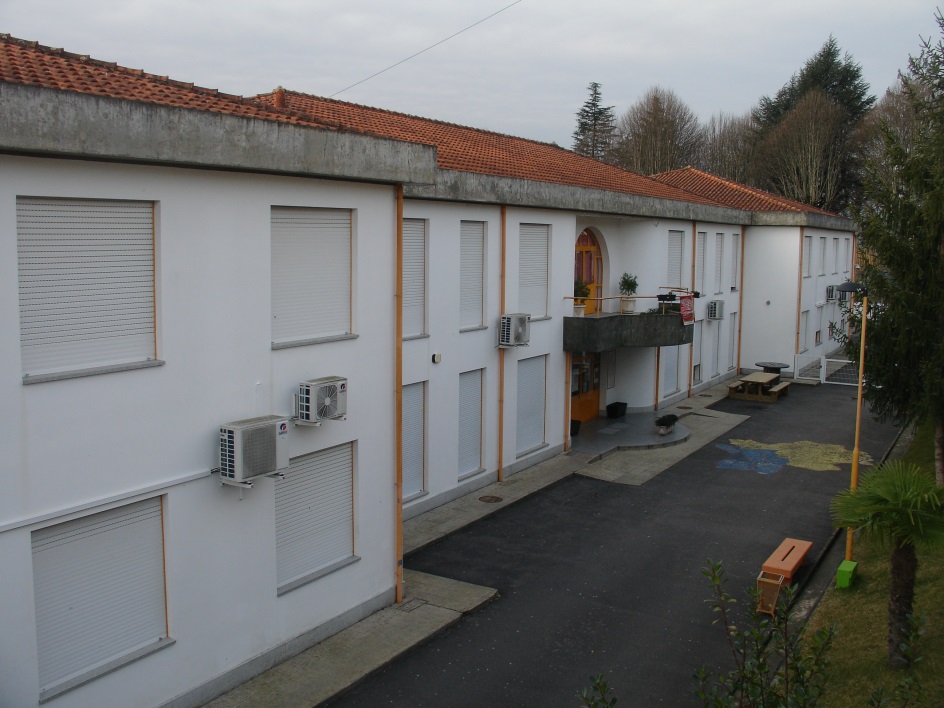 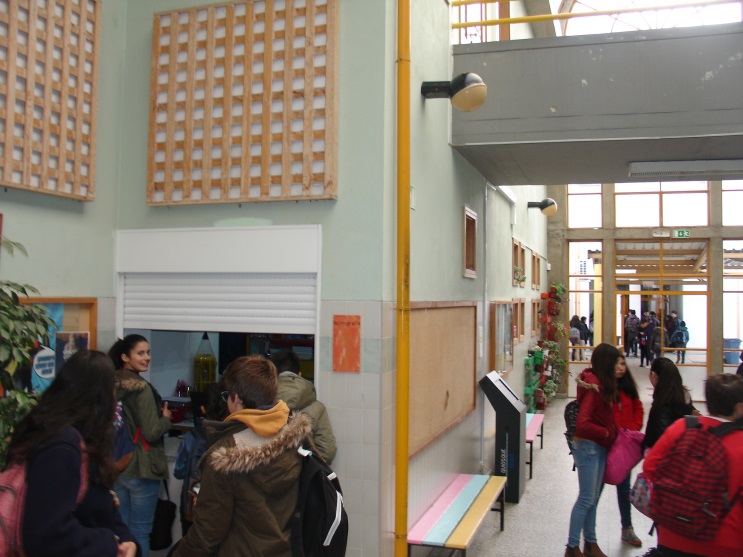 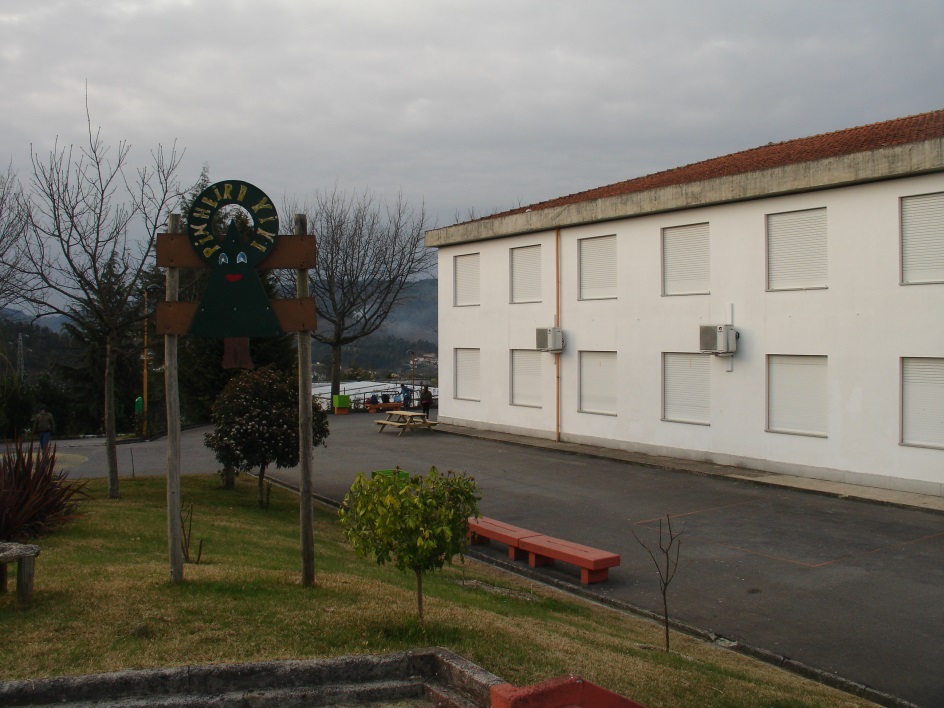 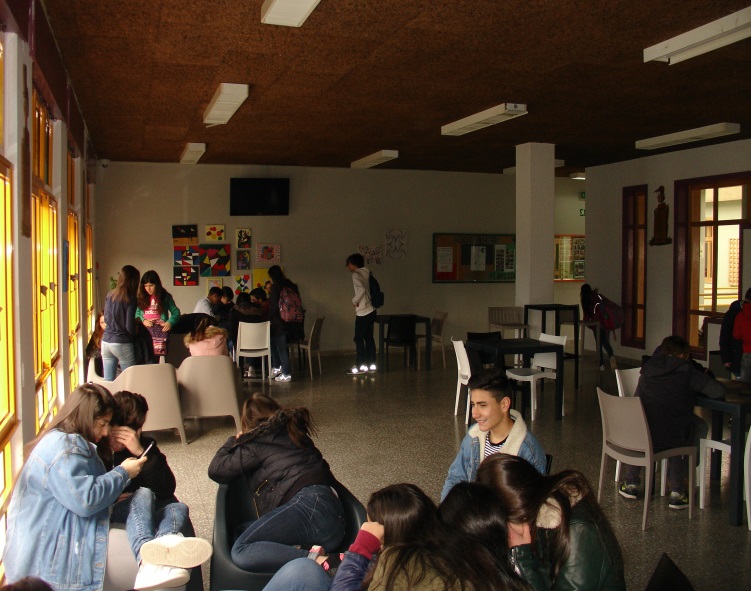 EBI DO AVE
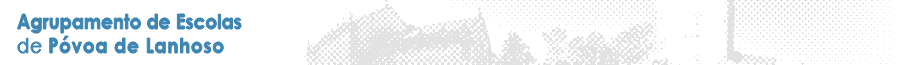 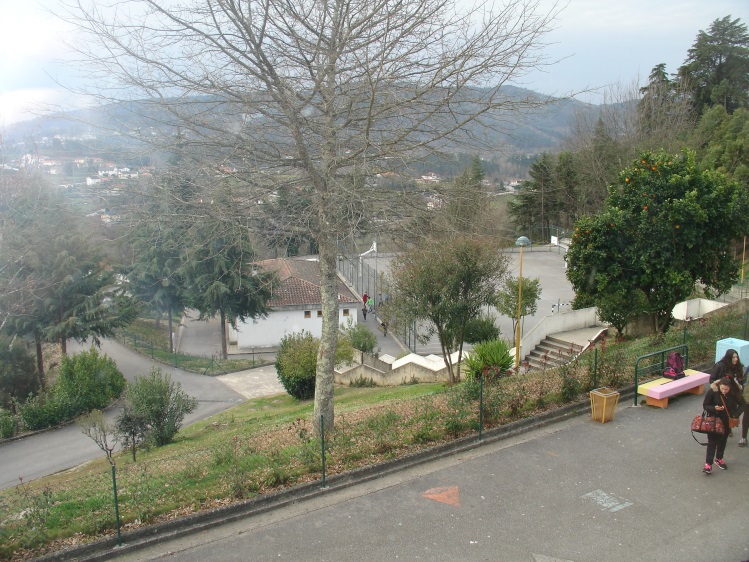 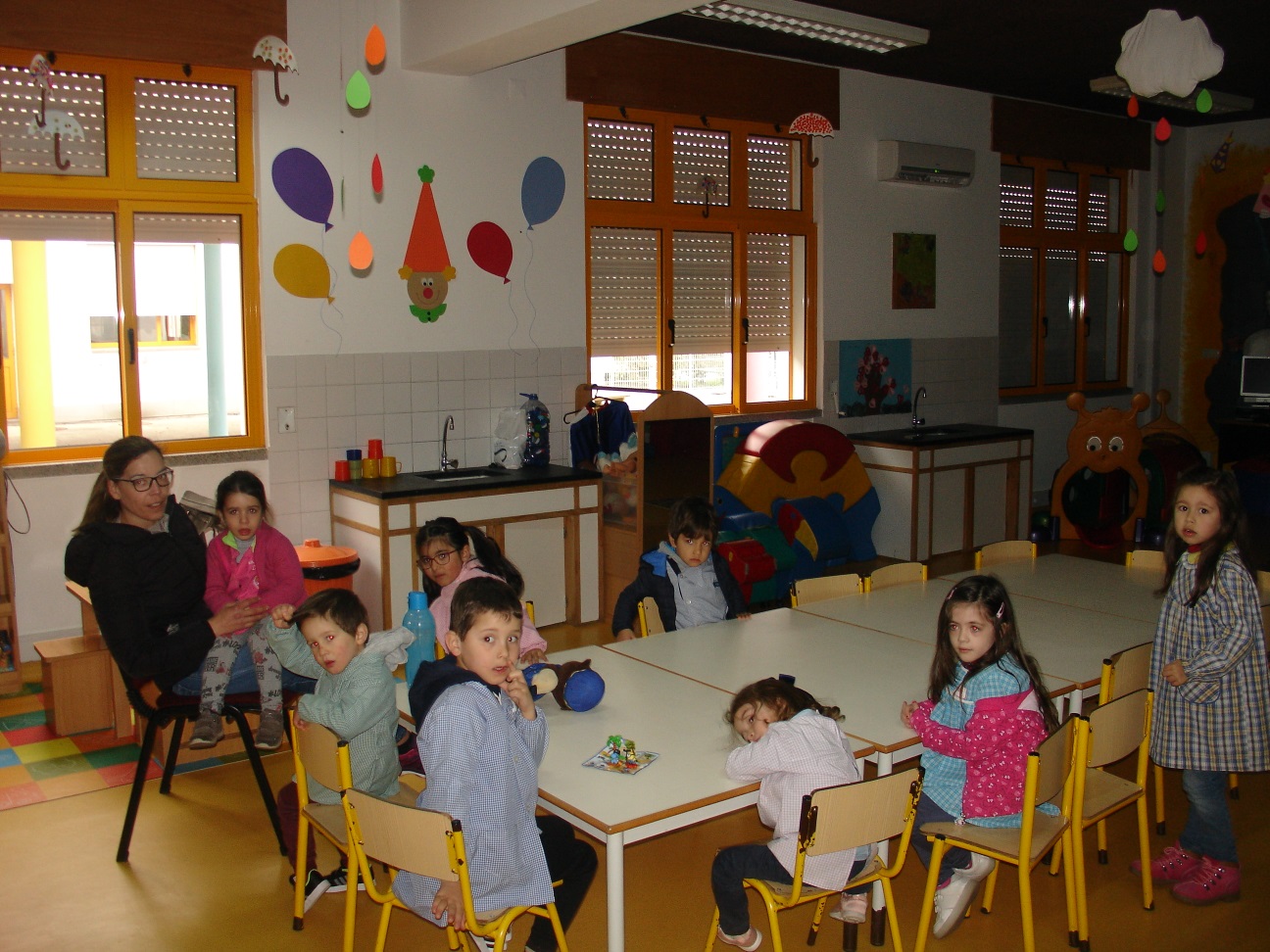 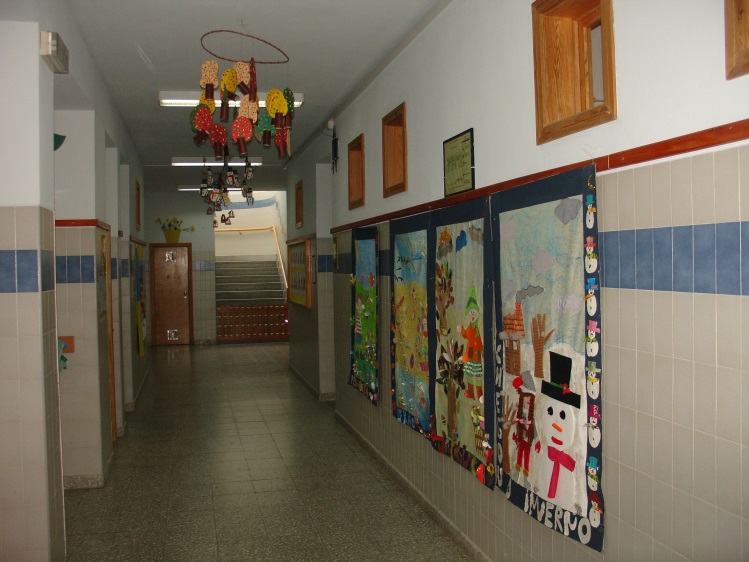 EBI DO AVE
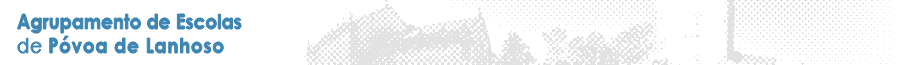